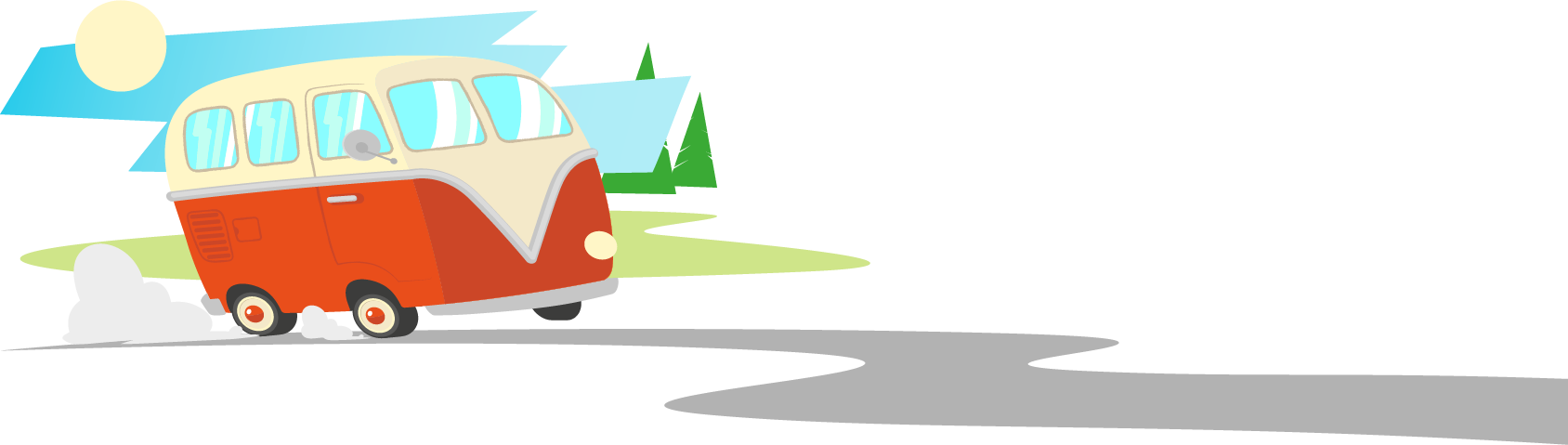 Road   Trip     
  Planning
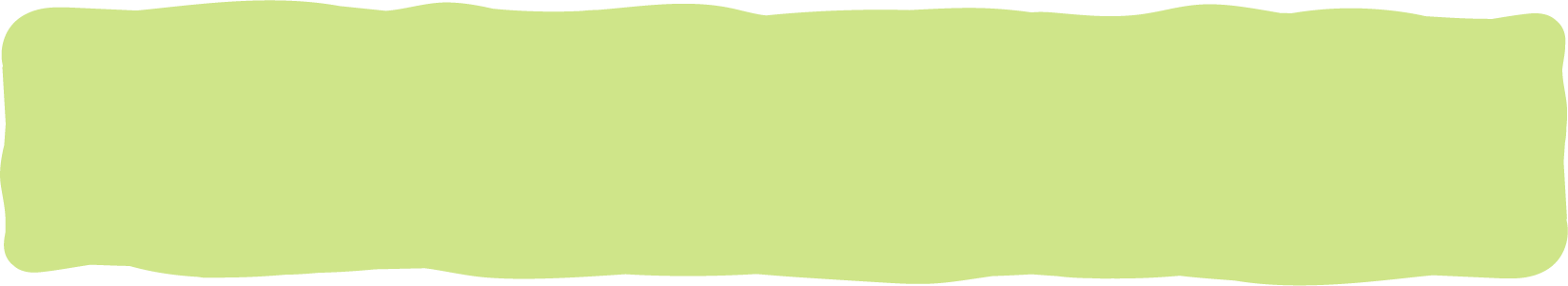 MAIN DESTINATION:
DISTANCE:
RETURN DATE:
LEAVE DATE:
PLACES TO STOP AND EXPLORE
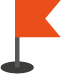 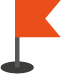 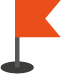 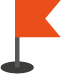 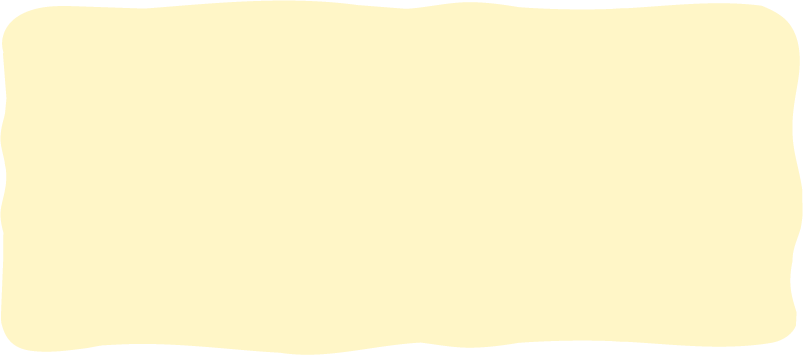 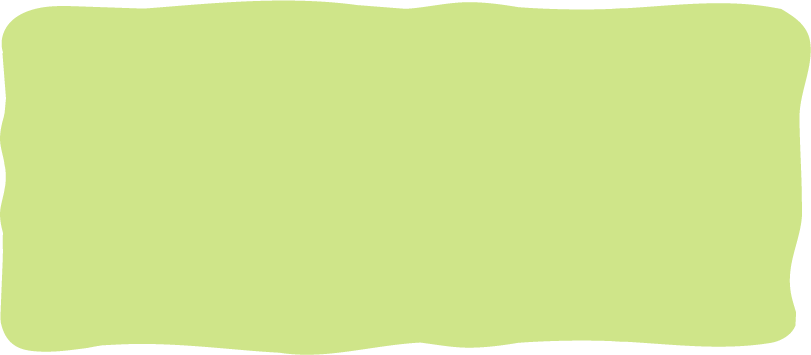 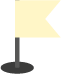 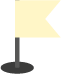 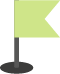 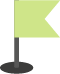 WHERE TO STAY:
THINGS TO PACK IN THE CAR
CAR MAINTENANCE CHECKLIST
ACTIVITIES IN THE CAR
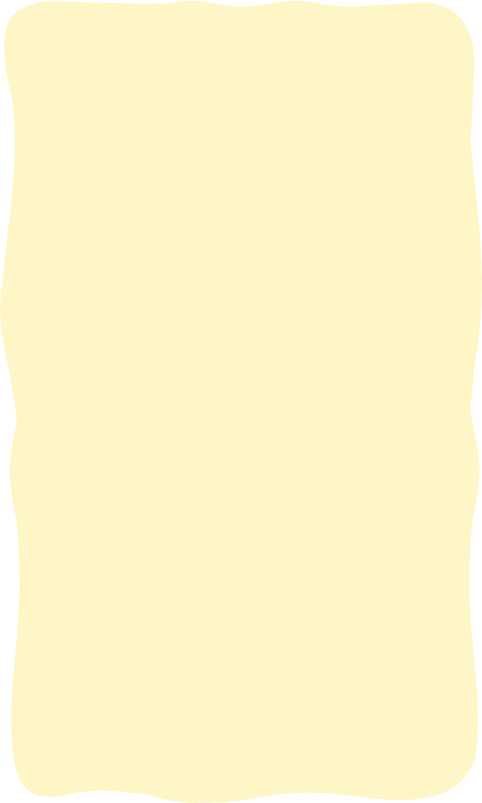 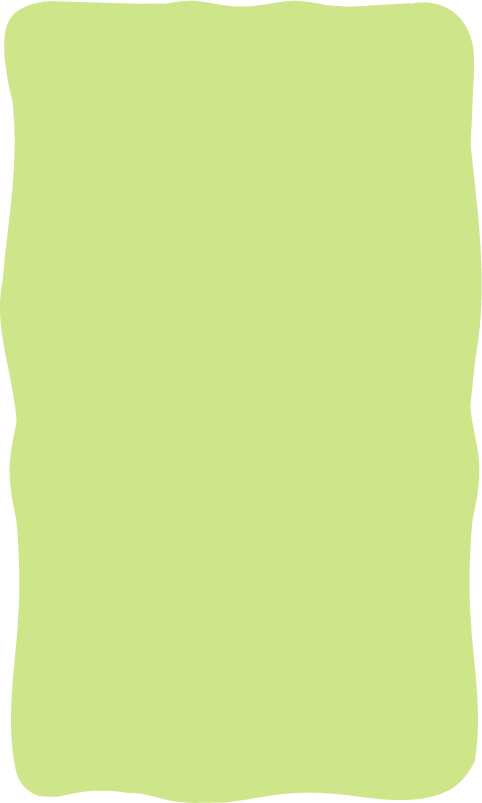 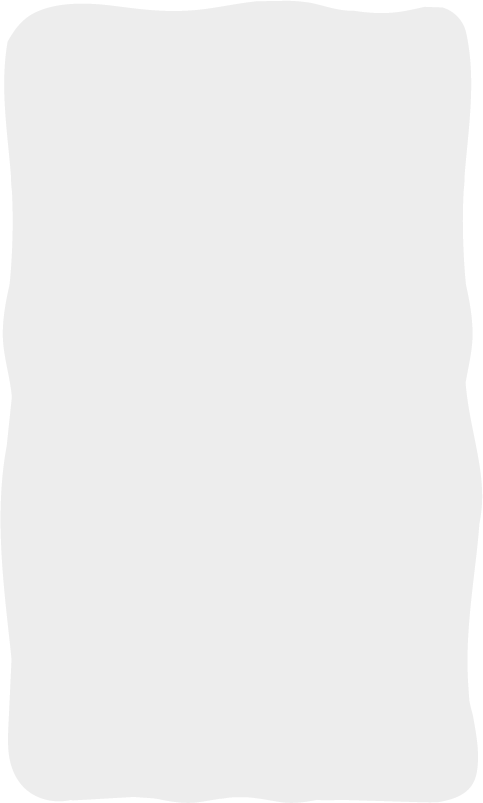